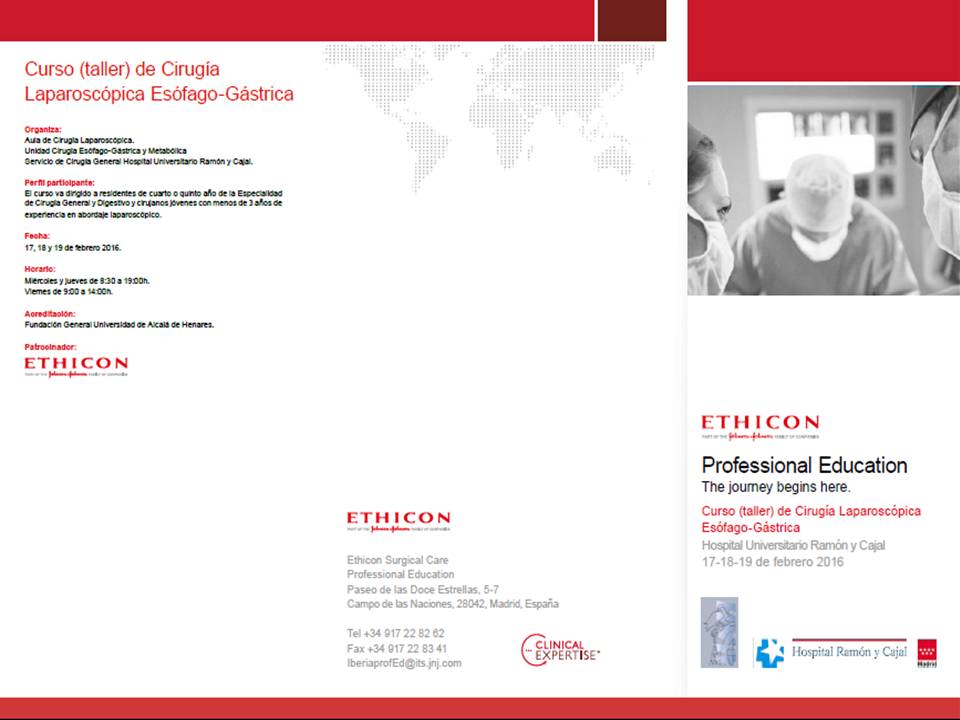 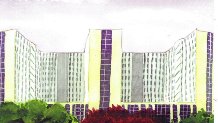 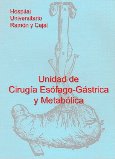 Hospital Universitario Ramón y Cajal
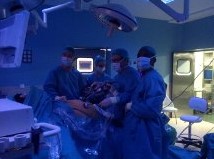 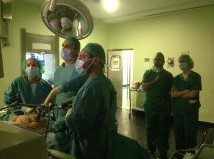 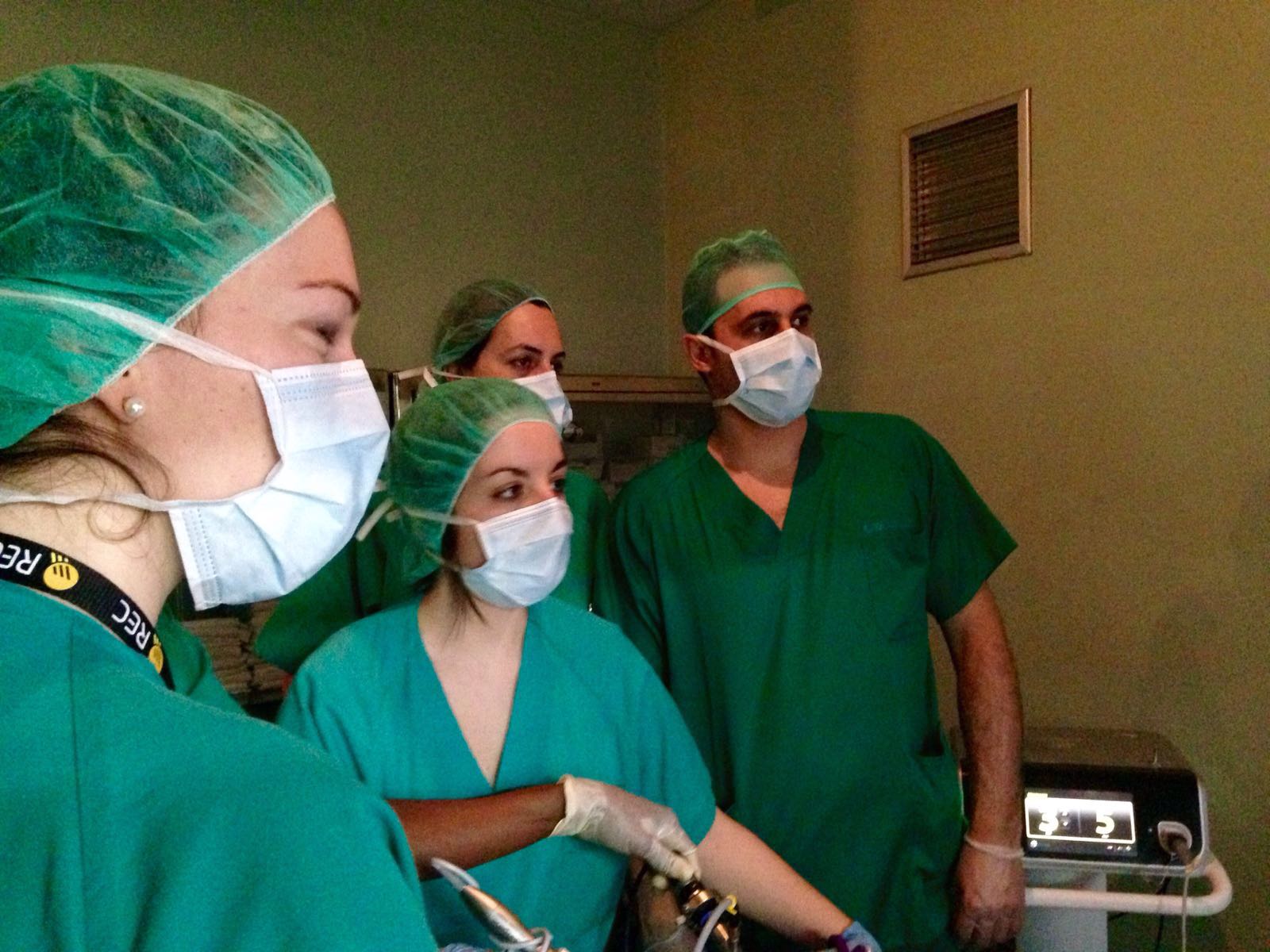 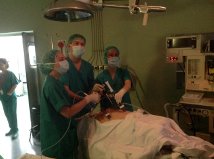 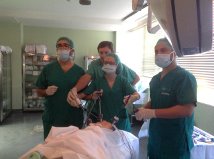 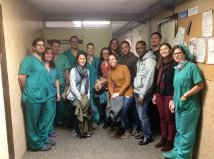 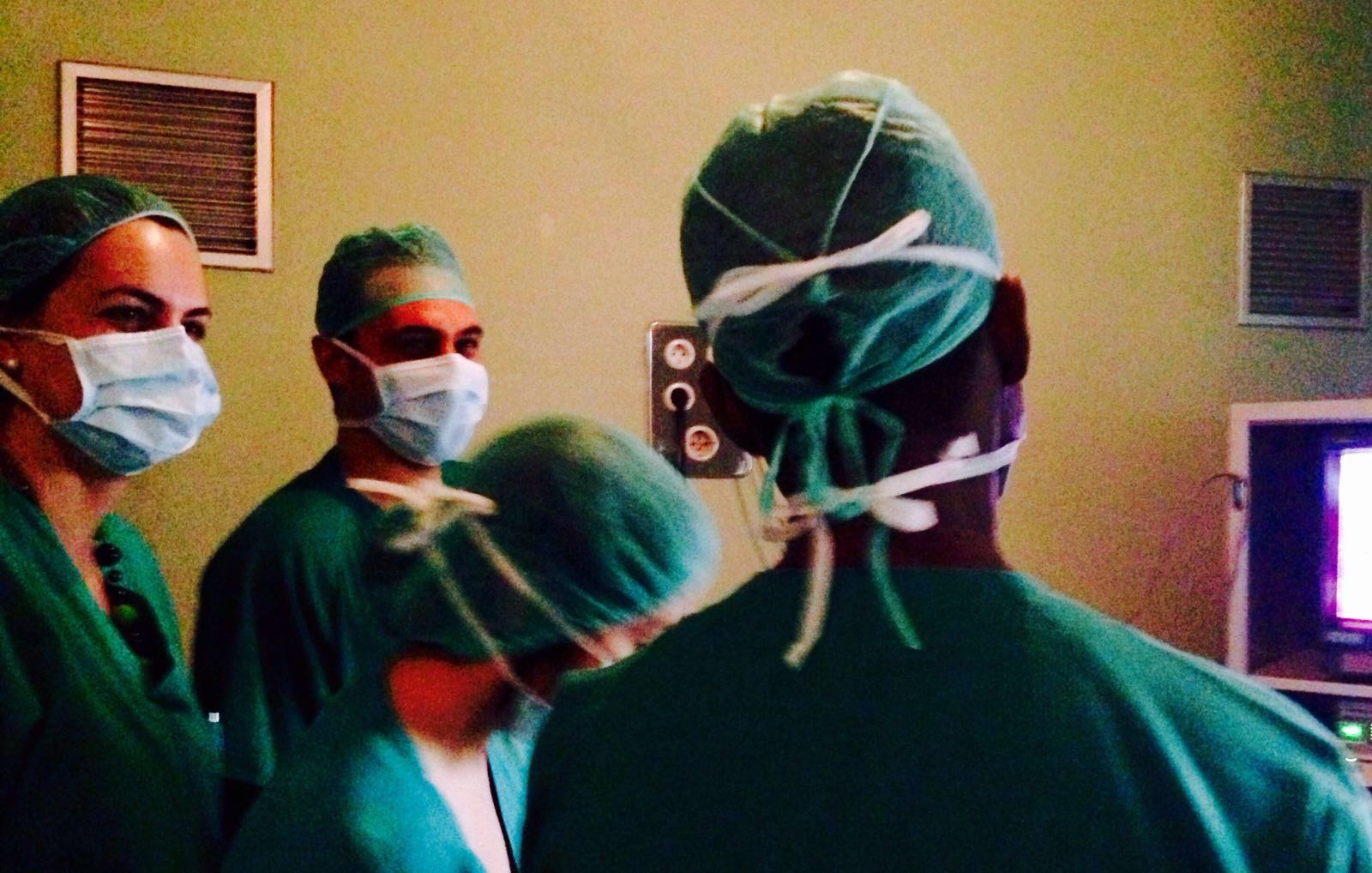 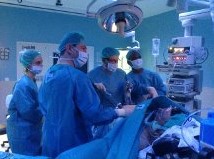 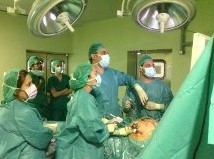 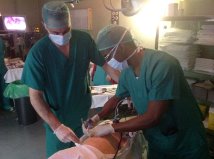 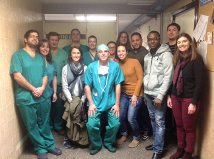 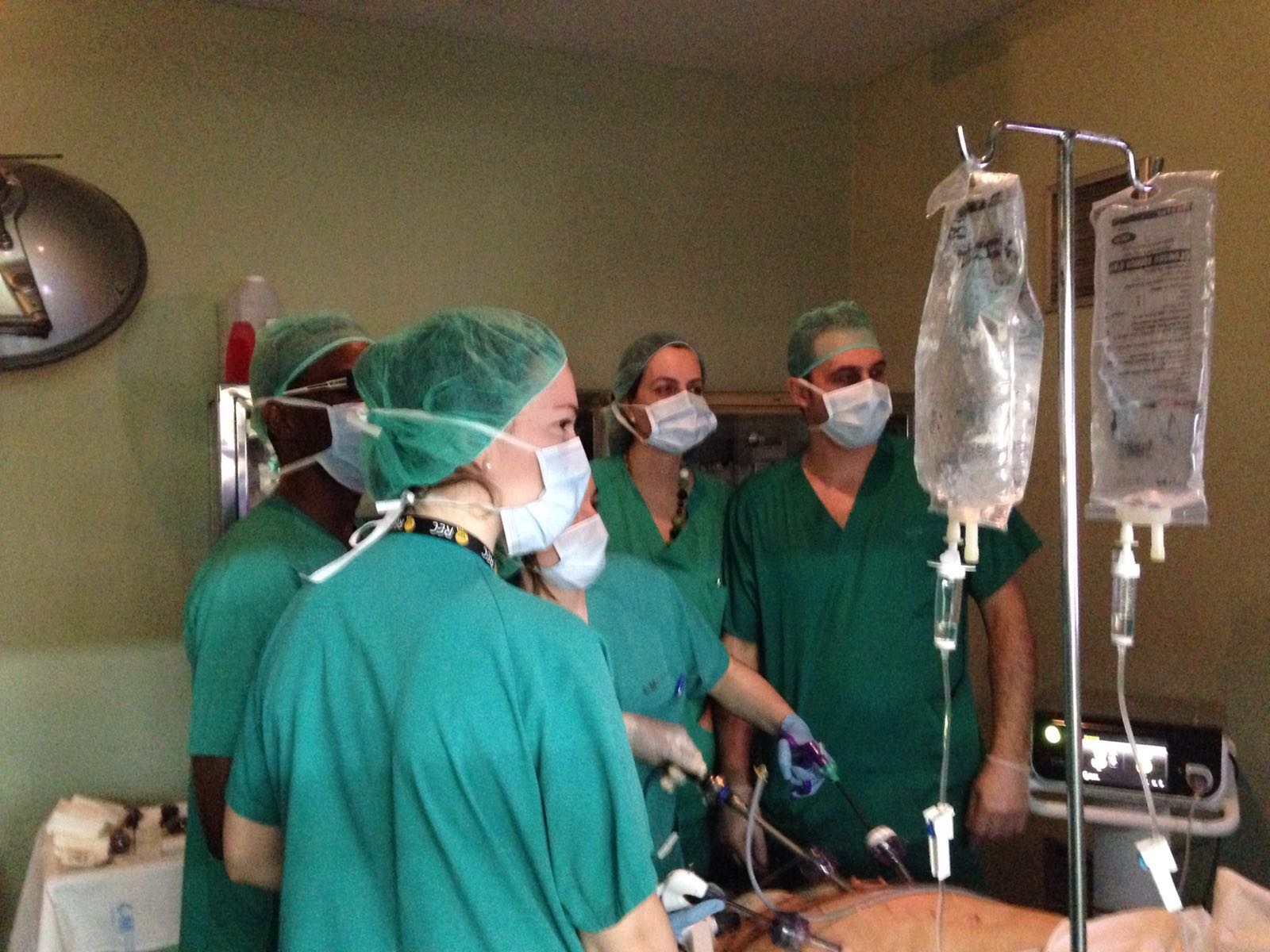 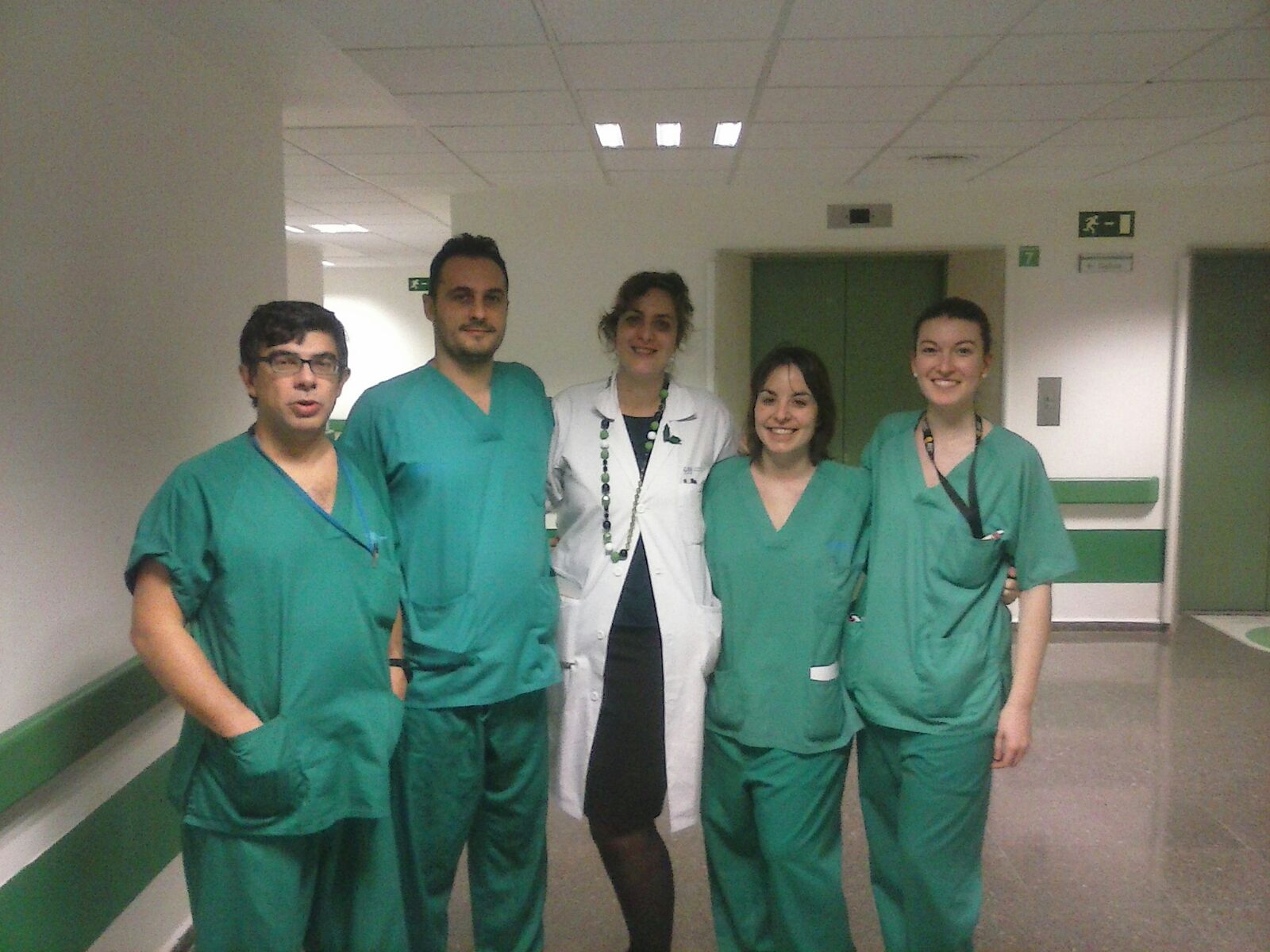 MUCHAS GRACIAS
ESPERAMOS OS HAYA GUSTADO